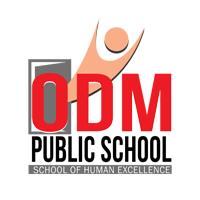 SEXUAL REPRODUCTION IN FLOWERING PLANTS
 DOUBLE FERTILISATION AND POST FERTILISATION EVENTS
SUBJECT : BIOLOGY
CHAPTER NUMBER:02
CHAPTER NAME :SEXUAL REPRODUCTION IN FLOWERING PLANTS
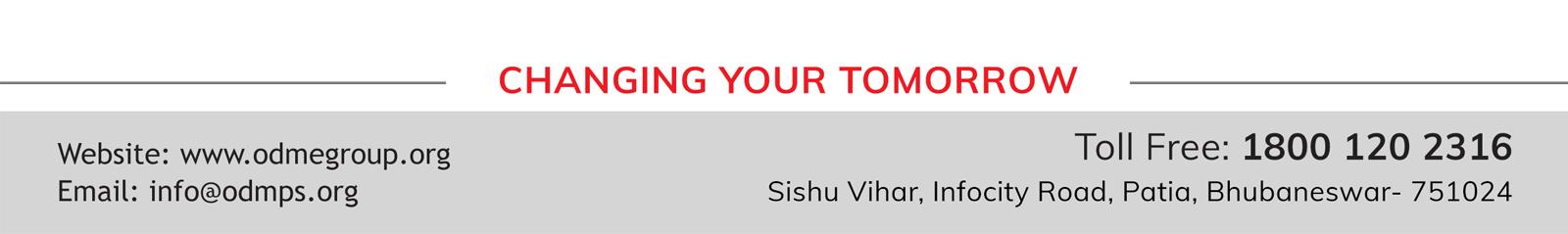 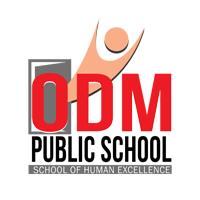 DOUBLE FERTILISATION
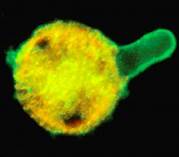 Pollen germination
Releasing of male gametes  into Embryo sac 
Fertilisation 
Double Fertilisation 
Embryogenesis
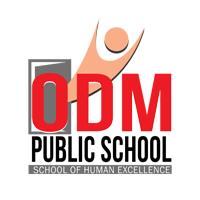 POLLEN STRUCTURE
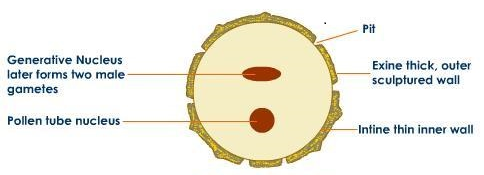 MATURED POLLEN
GERMINATING POLLEN
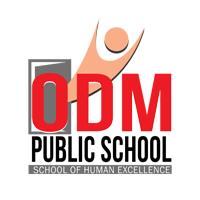 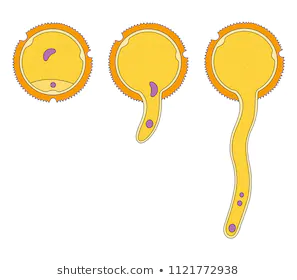 Male Nuclei
Tube Nucleus
GERMINATING POLLEN
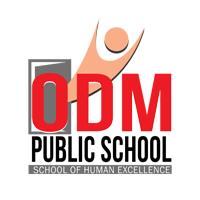 STAGES  OF POLLEN GERMINATION
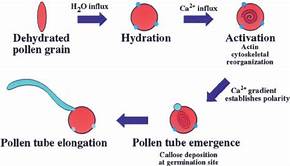 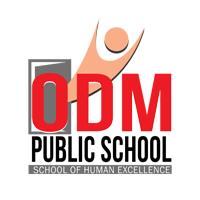 MICROSCOPIC VIEW OF GERMINATINGPOLLEN
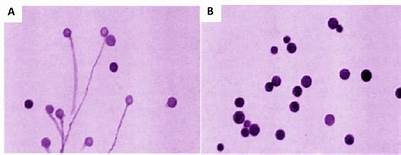 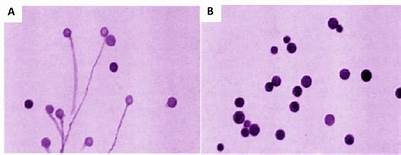 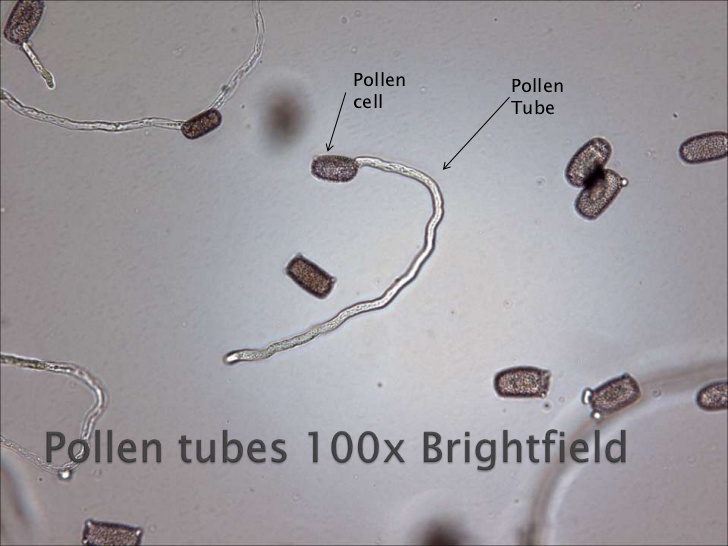 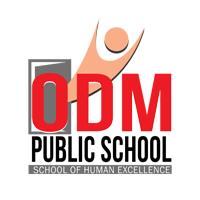 MATURED EMBRYO SAC
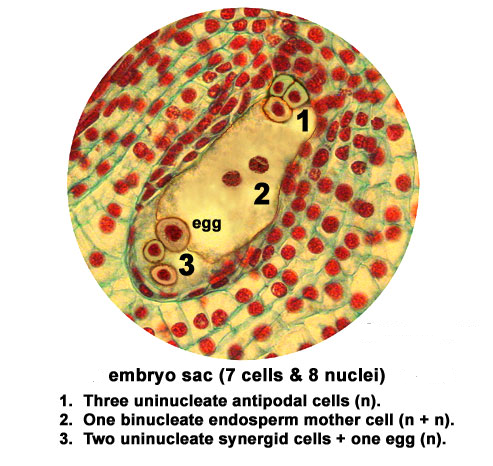 1 ANTIPODAL CELLS

2 POLAR NUCLEI

3 EGG APPRATUS
Matured embryo sac
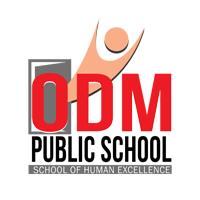 FERTILISATION
Release of 2 male gametes from pollen tube into the embryo sac
Fusion of one male gamete with egg cell called Syngamy and form zygote(2n) 
which develops into embryo.

Fusion of other male gamete with polar nuclei of central
cell to form PEN (3n). This is also known as triple fusion.
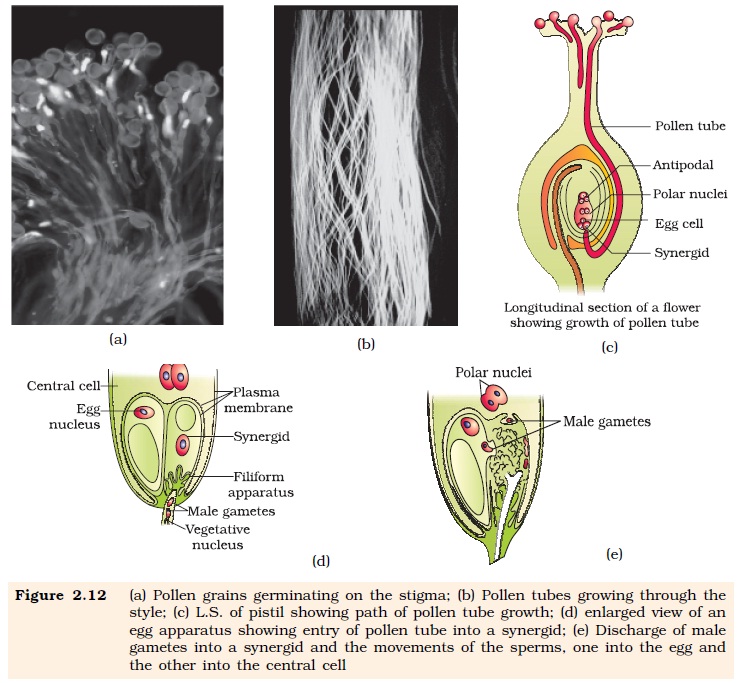 DOUBLE FERTILISATION
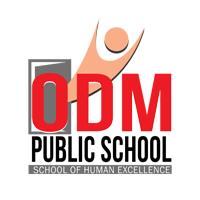 As syngamy and triple fusion occur in an embryo sac, the phenomenon is known as 
double fertilisation.

Central cell with PEN is called PEC which develops into endosperm.
One Male Nuclei  +  Egg                                Zygote
(n)
(n)
(2n)
Other Male Nuclei +   Two Polar Nuclei                                  PEN
(3n)
(n+n)
(n)
FERTILISED EMBRYO SAC
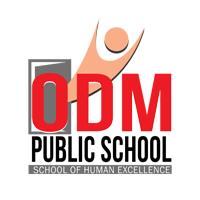 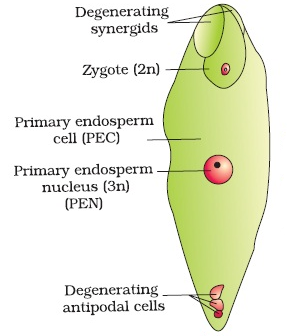 Fertilised Embryosac
POST FERTILISATION EVENTS
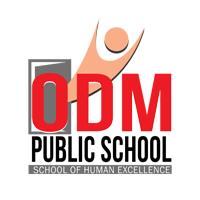 DEVELOPMENT OF EMBRYO AND   ENDOSPERM
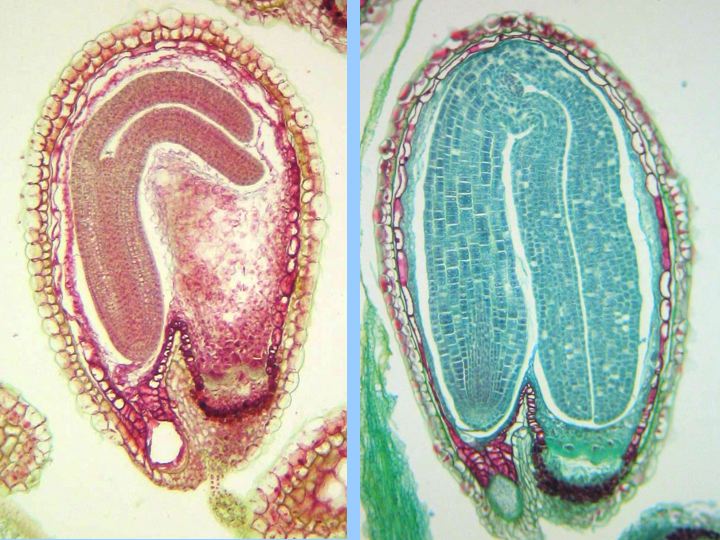 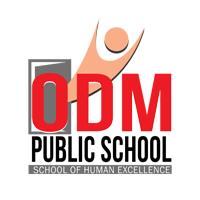 POST FERTILISATION EVENTS
Development of endosperm
-Development of embryo
-Maturation of ovule into seed
-Maturation of ovary into fruit
ENDOSPERM
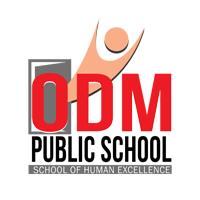 Endosperm development precedes embryo development,why?
PEN divides and redivides mitotically to form endosperm.
It provides food to developing embryo.
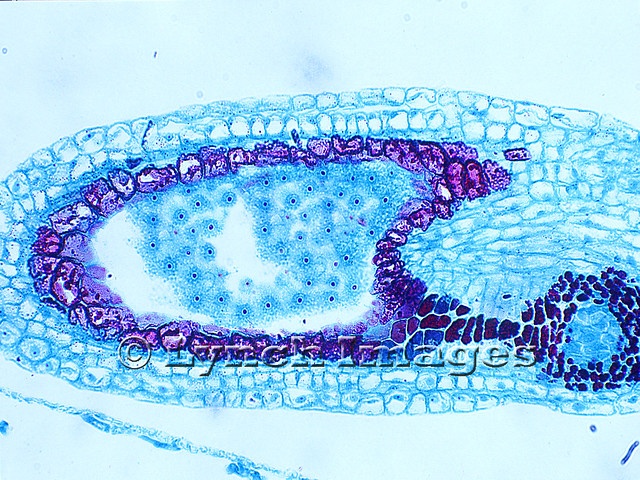 Developing Endosperm
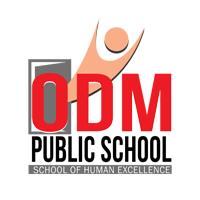 DEVELOPMENT OF ENDOSPERM
PEN divides and redivides to form a large number of free nuclei. It gives rise to multinucleated endosperm named as nuclear endosperm.
	E.g.- Tender coconut water possess free nuclear liquid endosperm (nuclear endosperm)
	Cytokinesis occurs after every nuclear division so that endosperm is of cellular form, that is called as cellular endosperm. 
	E.g.- 	White kernel of coconut is cellular endosperm.
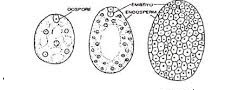 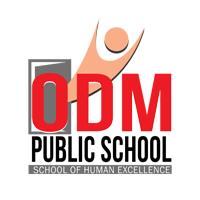 EMBRYOGENESIS
Embryo develops at the micropylar end of the embryo sac where the zygote is situated. 

Most zygotes divide only after certain amount of endosperm is formed. This is an adaptation 
to provide assured nutrition to the developing embryo.

 Though the seeds differ greatly, the early stages of embryo development (embryogeny) are 
similar in both monocotyledons and dicotyledons. 

 The zygote gives rise to the proembryo and subsequently to the globular, heart-shaped and 
mature embryo.
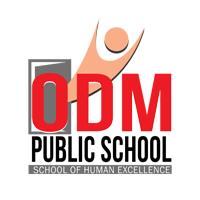 STAGES OF EMBRYO DEVELOPMENT
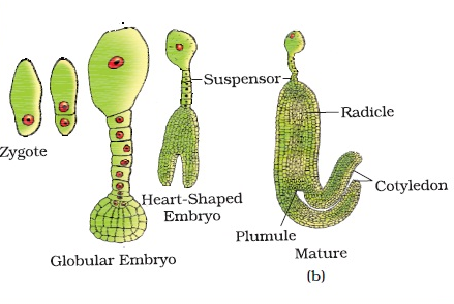 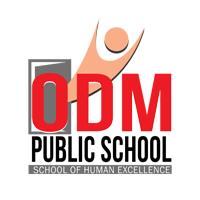 DICOT EMBRYO
A typical dicotyledonous embryo, consists of an embryonal
axis and two cotyledons. 
The portion of embryonal axis above the level of cotyledons 
is the epicotyl, which terminates with the plumule or stem 
tip. 
The cylindrical portion below the level of cotyledons is 
hypocotyl that terminates at its lower end in the radicle or 
root tip. 
The root tip is covered with a root cap.
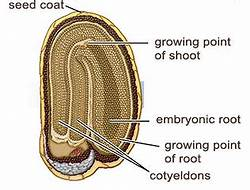 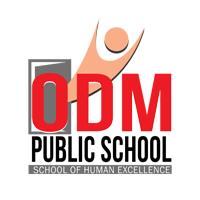 MONOCOT EMBRYO
Embryos of monocotyledons possess only one cotyledon.
 In the grass family the cotyledon is called scutellum that is 
situated towards one side (lateral) of the embryonal axis.

At its lower end, the embryonal axis has the radical and root
cap enclosed in an undifferentiated sheath called 
coleorrhiza.

The portion of the embryonal axis above the level of 
attachment of scutellum is the epicotyl.

Epicotyl has a shoot apex and a few leaf primordia enclosed 
in a hollow foliar structure, the coleoptile.
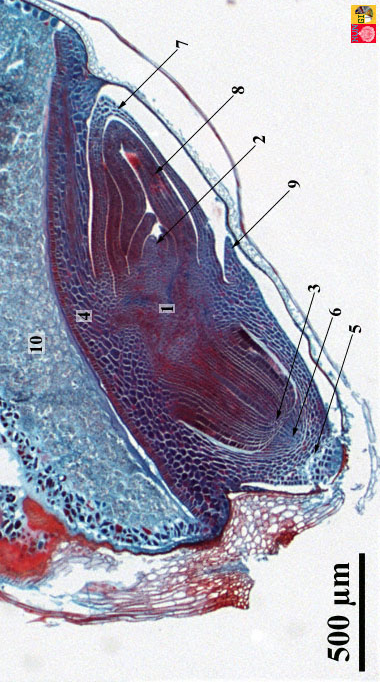 7-coleoptile
8-  plumule 
2- shoot meristem
9- epiblast
3-root meristem 
6- root cap
5- coleorhiza
10- endosperm
4-scutellum 
1-mesocotyl
Triticum aestivum    (Wheat)
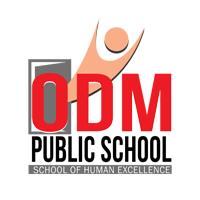 FERTILISATION AND EMBRYOGENESIS
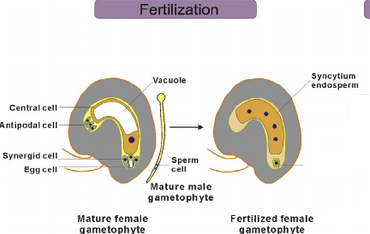 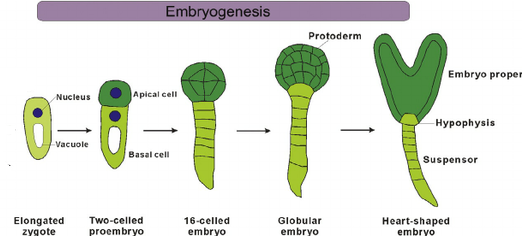 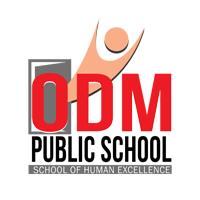 THANKING YOU
ODM EDUCATIONAL GROUP